Racionalizace skladového hospodářství ve vybraném podniku
Autor bakalářské práce: Zuiev Vitalii
Vedoucí bakalářské práce: Ing. Mária Stopková, PhD.
Oponent bakalářské práce: Ing. Martin Komorný
Motivace a důvody k řešení daného problému
Aktuálnost problematiky

Zájem o danou problematiku

Rozšíření znalostí  a dovedností
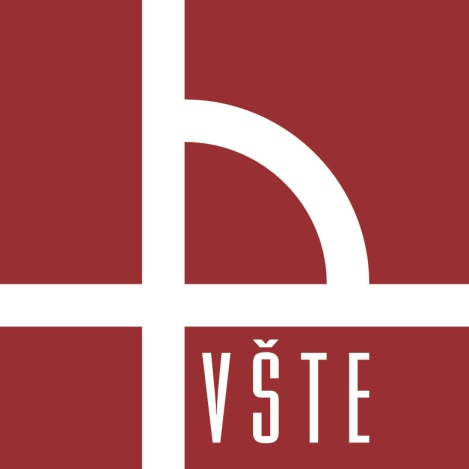 Cíl práce
Cílem této bakalářské práce je zanalyzovat skladové hospodářství vybraného podniku a navrhnout racionalizační opatření pro jeho zefektivnění.
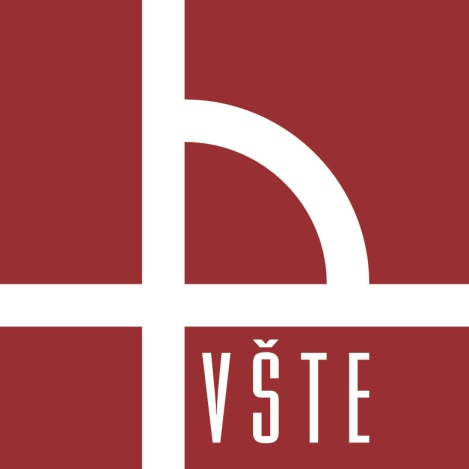 Výzkumné otázky
K dosažení cíle je nutné vyřešit následující úkoly: 

Analyzovat skladové činnosti organizace; 

Posoudit efektivitu logistického procesu ve skladu společnosti;  

Určit, které nástroje Lean mohou zlepšit logistické operace ve skladu společnosti; 

 Vypracovat řadu doporučení pro implementaci Lean-technologií ke zlepšení skladových činností tohoto podniku.
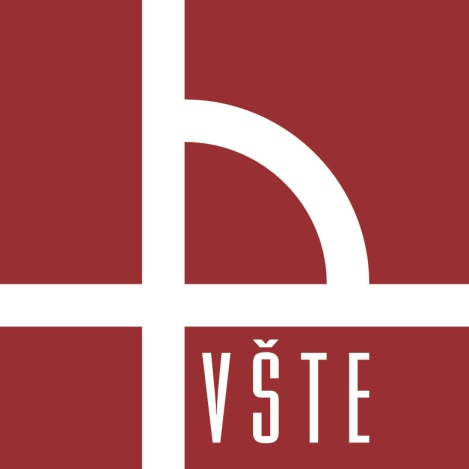 Použité metody
Sběr dat 
Komparace 
Metoda dedukce
Analýza
Odborná literatura
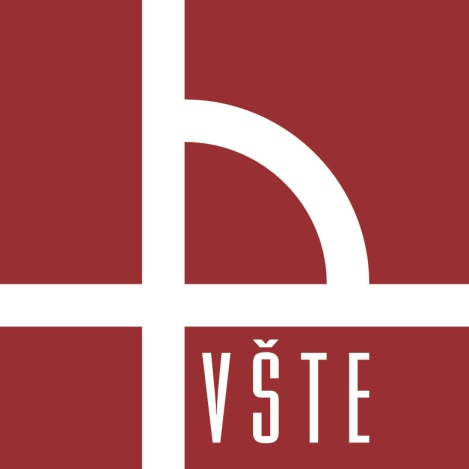 Návrhy a opatření
Oddělit potřebné nástroje, součásti a dokumenty od nepotřebných, abyste je mohli odstranit. 
Uspořádat nástroje na pracovišti tak, aby se s nimi pohodlně pracovalo. 
Udržovat čisté pracoviště.  
Vypracovat standardy údržby na pracovišti a pracovní pokyny. 
Neustále sledovat provádění všech postupů a snažte se vylepšit to, co bylo vytvořeno.
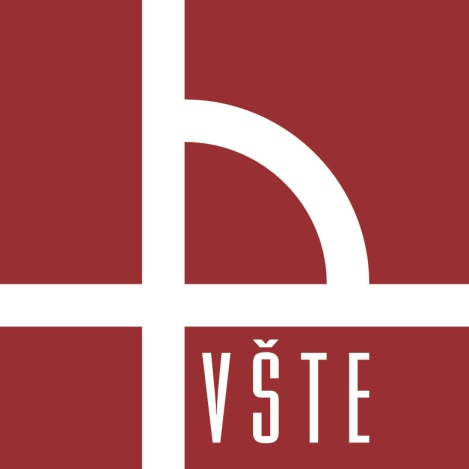 Závěrečné shrnutí
Cíl práce byl splněn
Návrhy opatření jsou aplikovatelné v praxi
Výzkumné otázky byly zodpovězeny
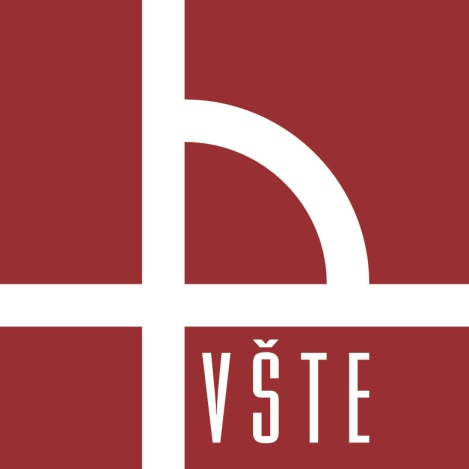 Doplňující otázky oponenta
Proč ve své práci navrhujete metodu JIT?
Bylo by možné implementovat jinou metodu štíhlého řízení?
DĚKUJI ZA POZORNOST
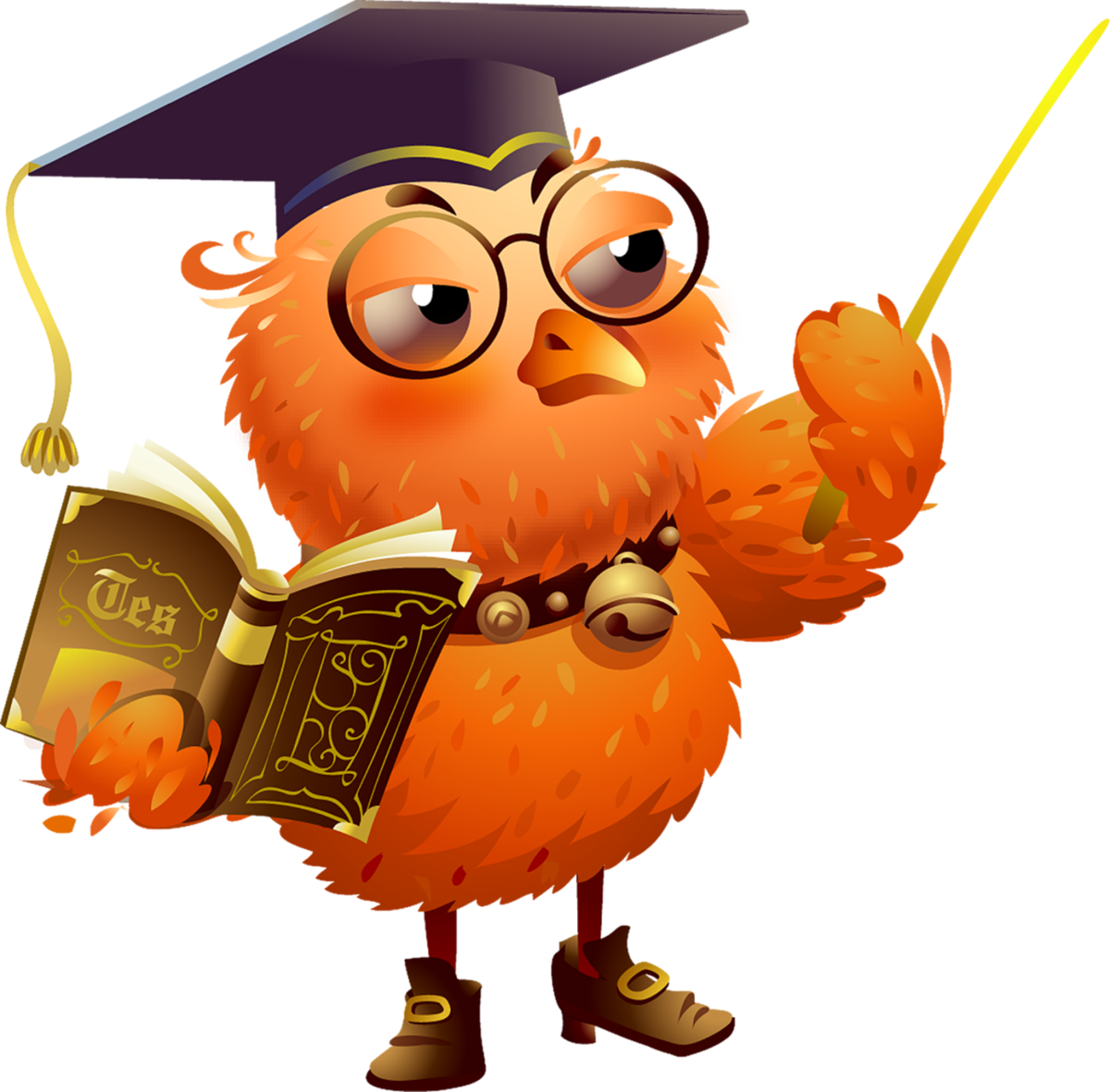